0915
适应Shìyìng
38。C
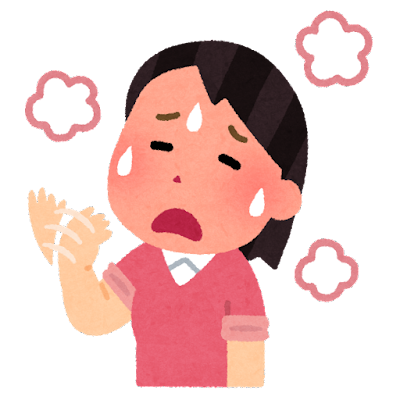 适应Shìyìng
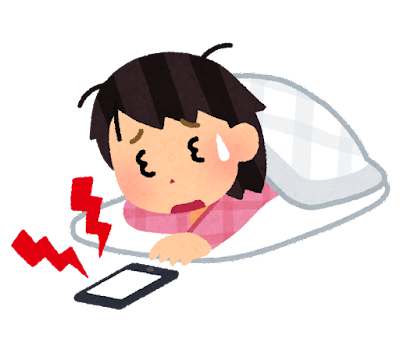 8:00am
你花了多久适应大学生活?
你在宿舍生活了多久?
搬家Bānjiā
她不适应宿舍生活，决定搬家。
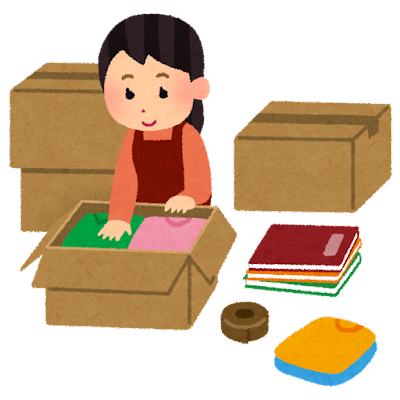 自己觉得搬家很麻烦，要整理很多东西。
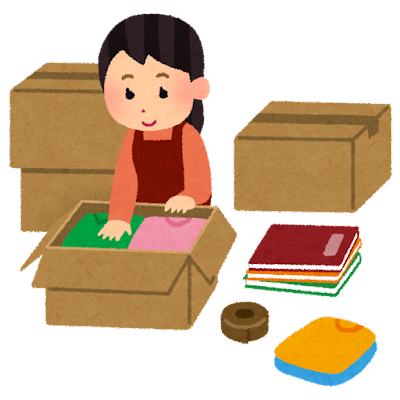 我觉得搬家很麻烦，搬了家还要整理很多东西
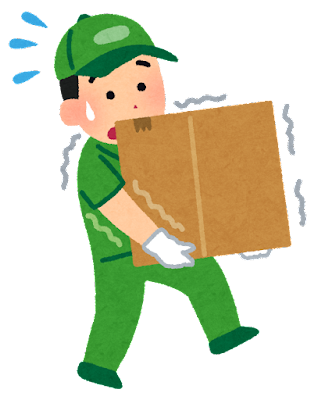 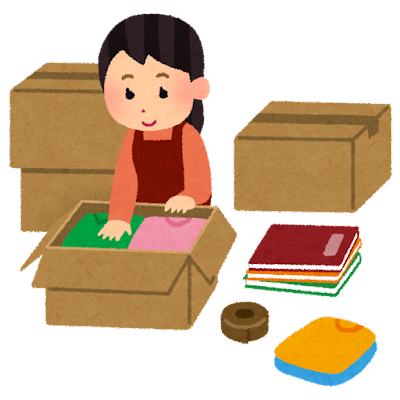 他的东西很多，搬了三天家。
3DAY
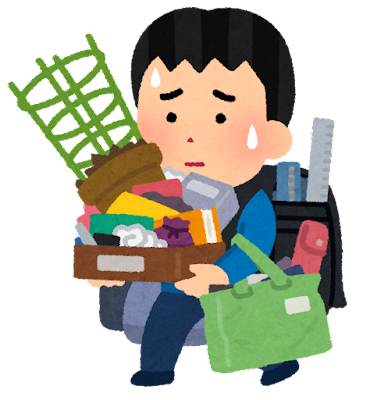 咖啡店搬家了
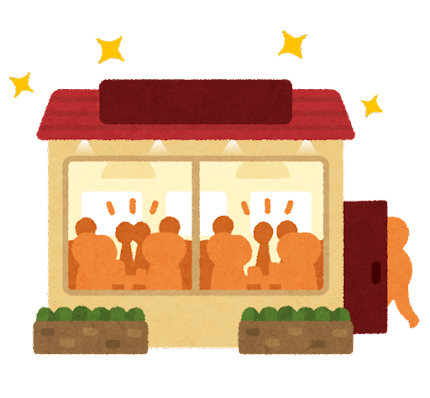 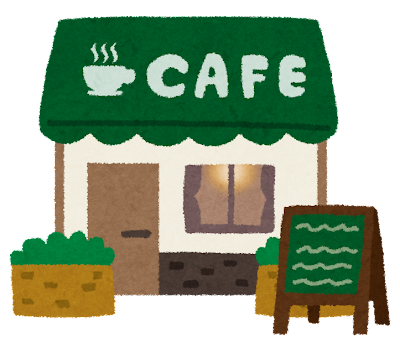 Cafe
咖啡店搬家了v.s咖啡店搬走了
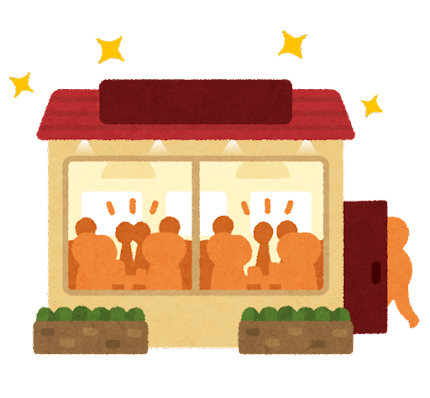 Cafe
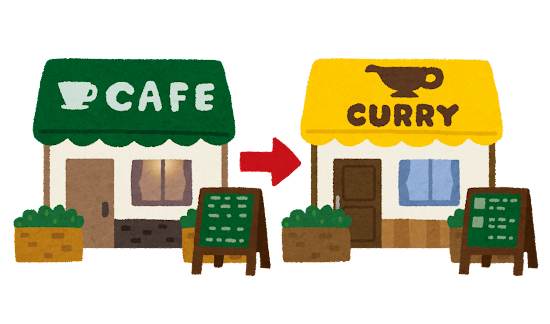 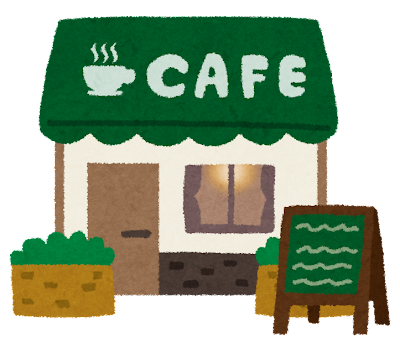 你们有搬家过吗?
帮忙Bāngmáng
他在帮她搬家。
她请他帮忙。
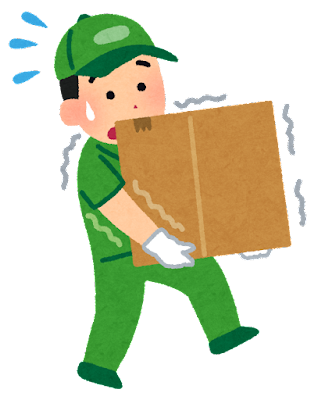 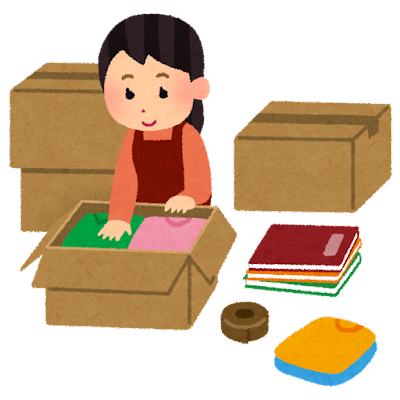 他在帮他穿衣服。
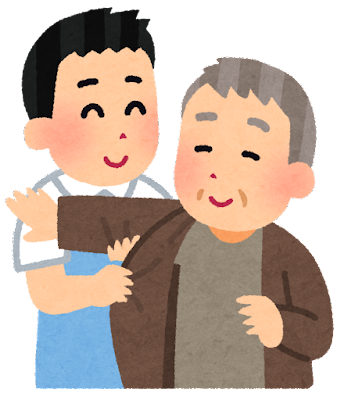 谢谢你的帮忙。
她需要帮忙。
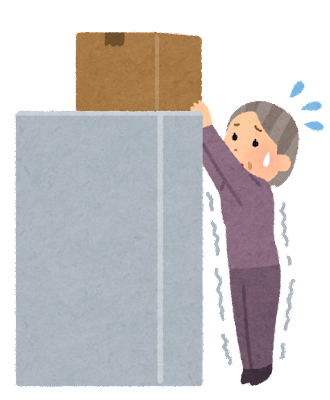 你们搬家有找人帮忙吗?
拉Là
她的手机拉在路上了
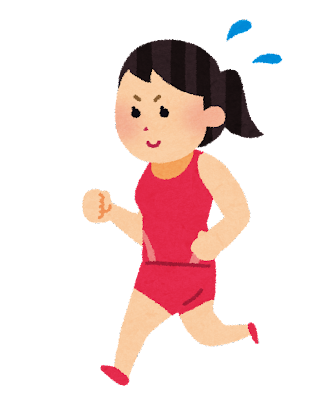 我自由了!!!!!!!!!!!!!!!
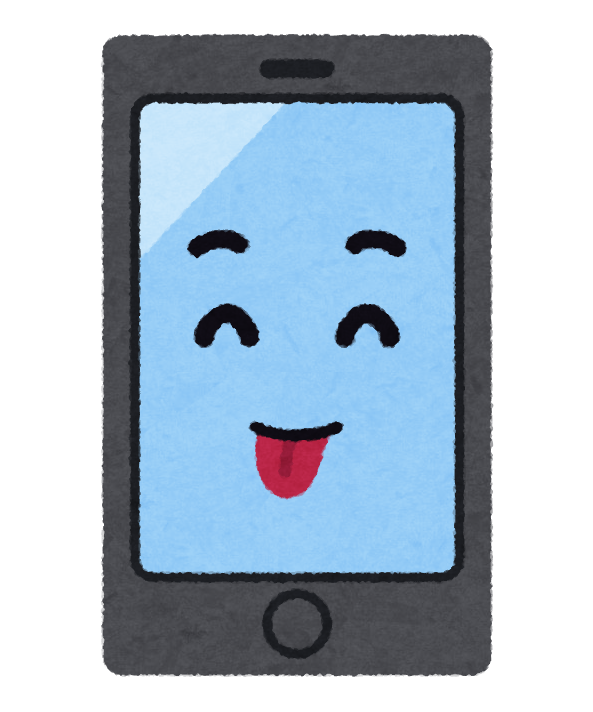 她钱包拉在飞机上了
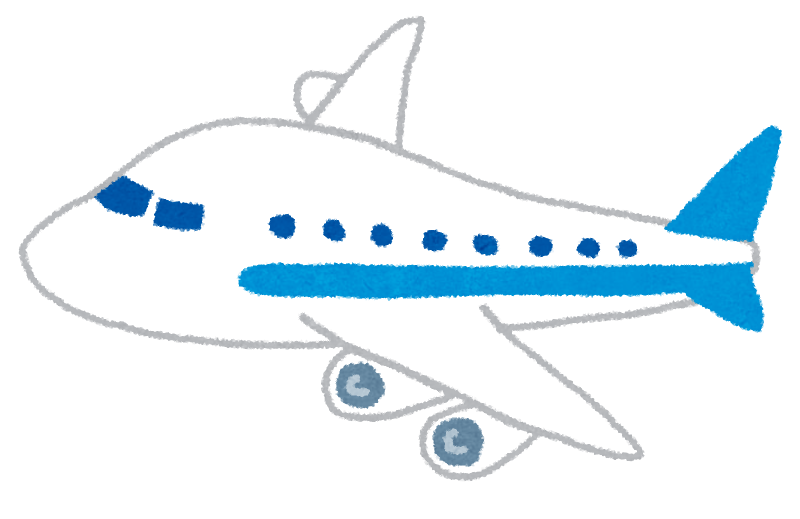 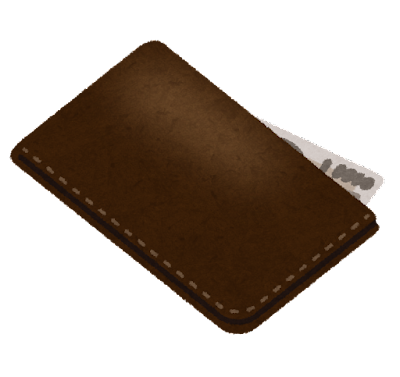 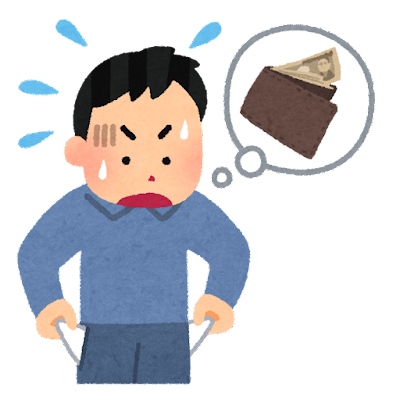 我自由了!!!!!!!!!!!!!!!
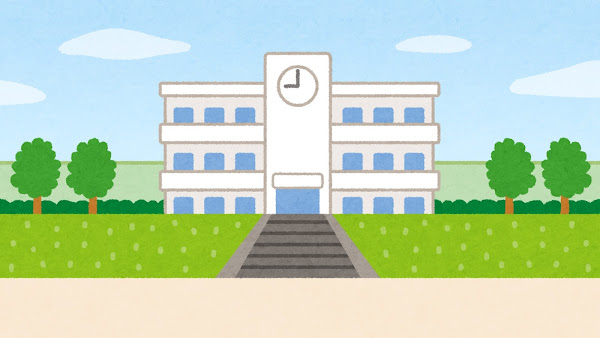 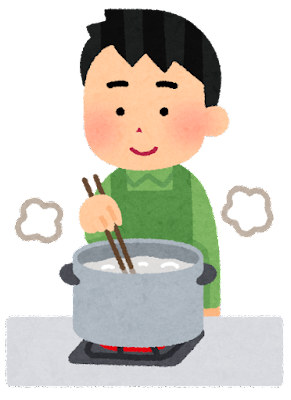 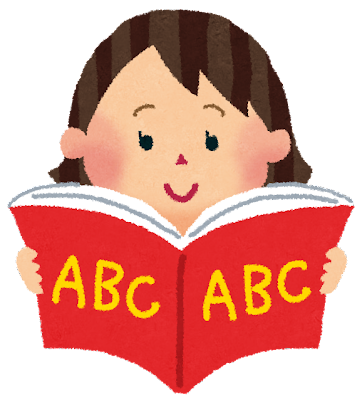 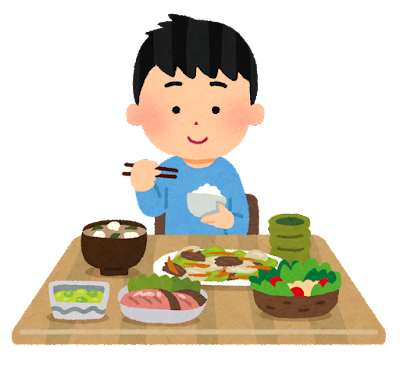 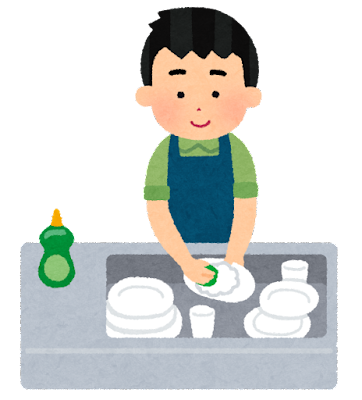 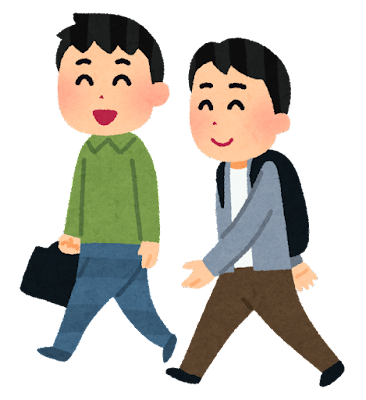 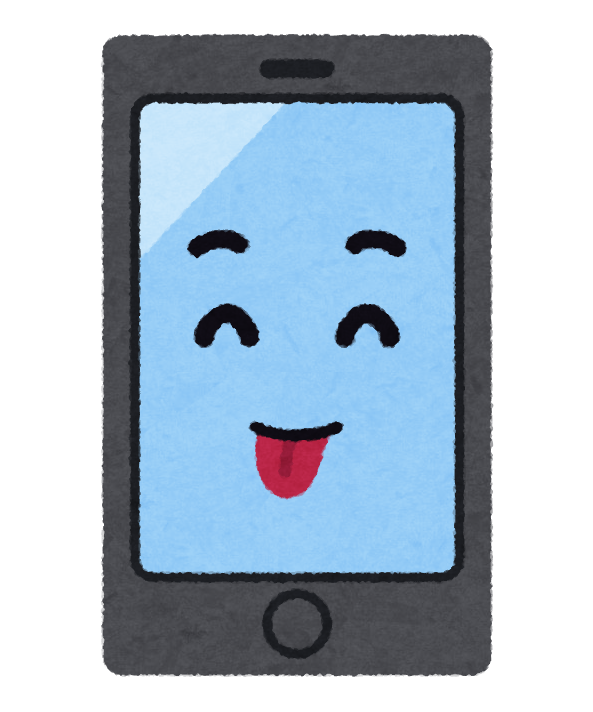 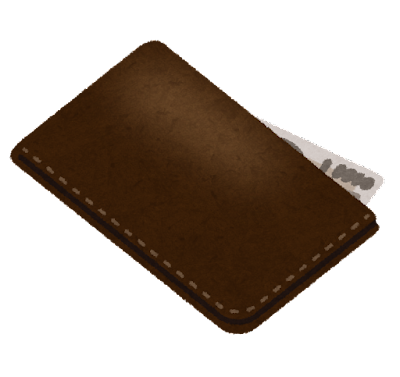 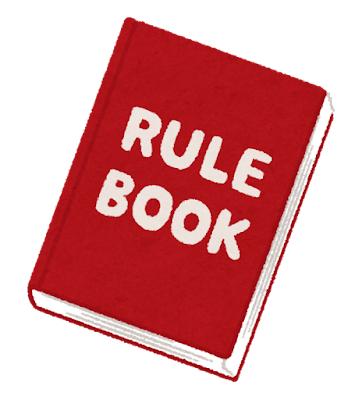 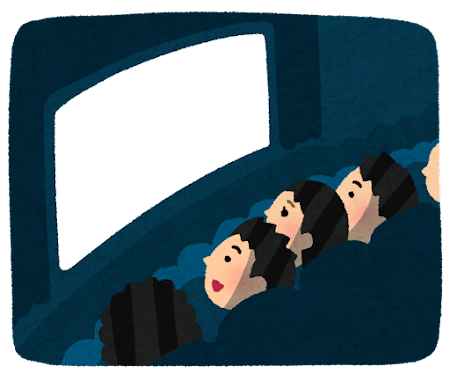 now
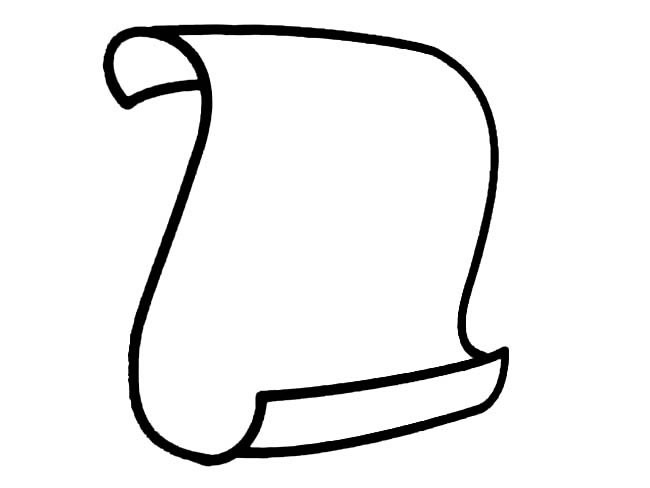 你们拉了东西会找谁帮忙？
你们在什么地方拉过东西？
你们拉了东西后花了多长时间找回来？
The 是……的…… construction
她来布尔诺了吗
她来了
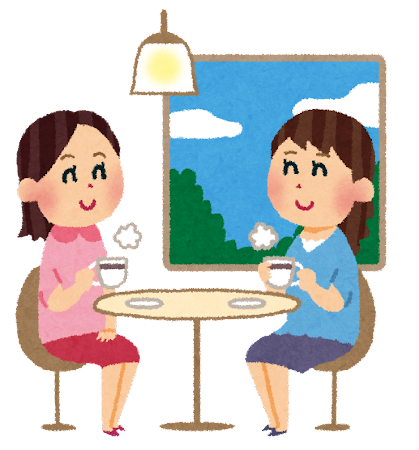 (她)(是)什么时候来的(布尔诺)
(她)(是)昨天晚上来的
(她)(是) 跟谁一起来的
(她)(是) 自己来的
时间、 方式或地点
The 是……的…… construction
你搬家了吗
我搬了
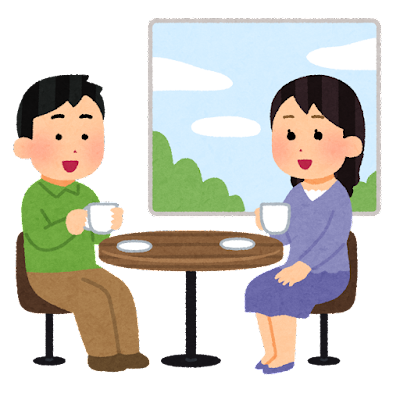 (你)(是)什么时候搬的
(我)(是)昨天搬的家
(她)(是) 谁帮你搬的
(她)(是) 自己搬的
你是研究生吗?
我是大学生
你是在哪上的大学
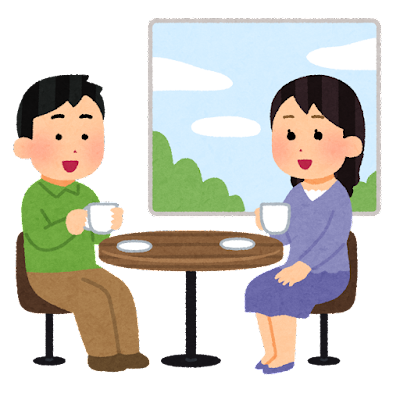 我拉过钱包。
你是花了多长时间找回来的(钱包)？
是花了三个月找回来的？
是怎么拉下的？
我也不知道
你是住哪里的宿舍?
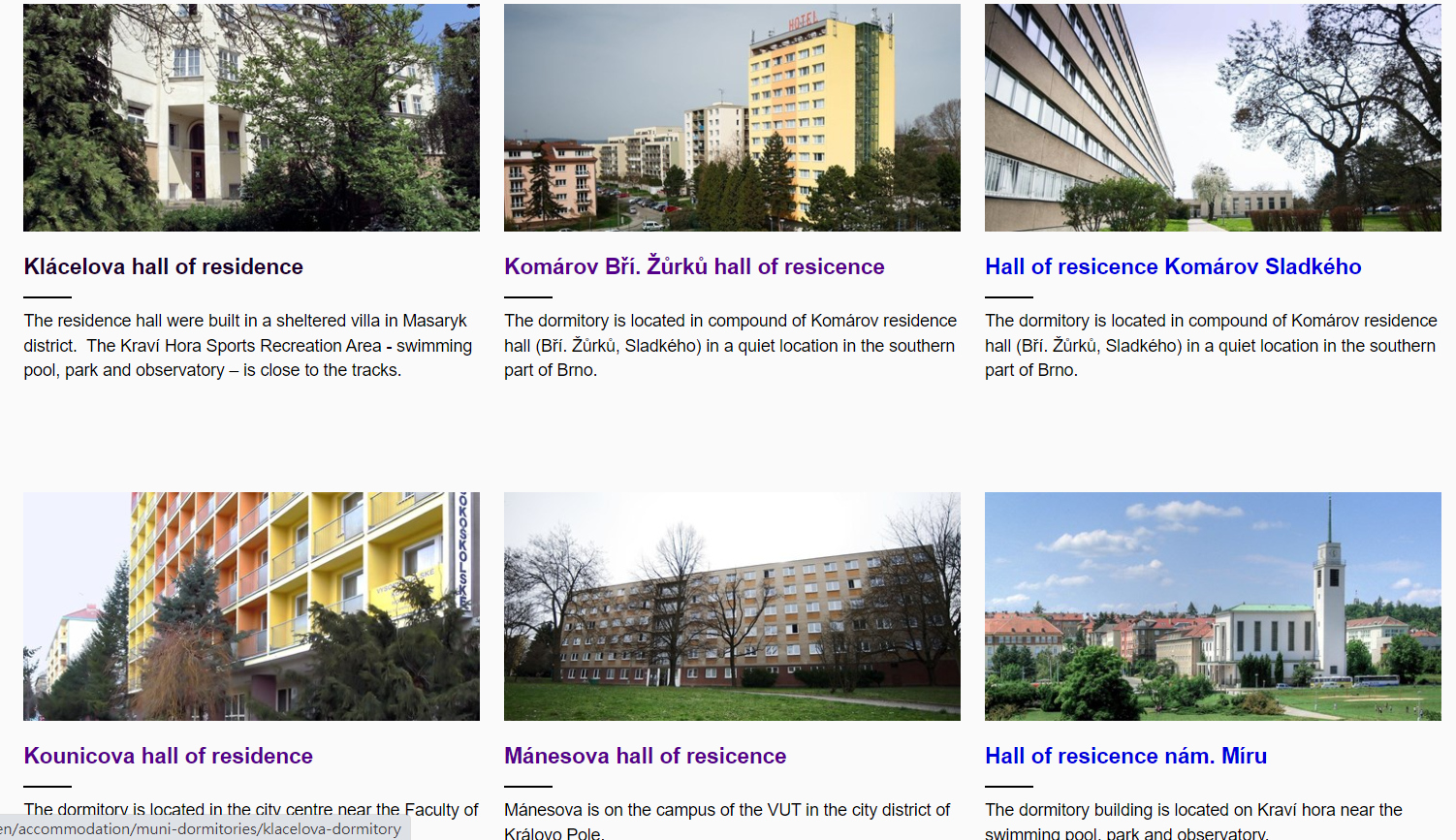 她是在捷克出生的
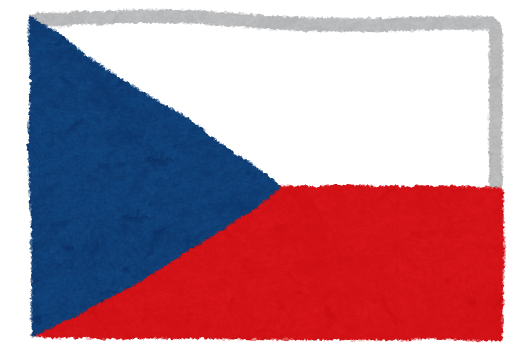 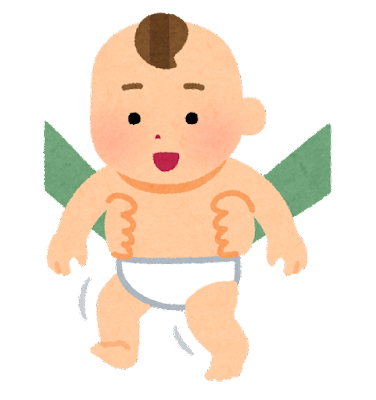 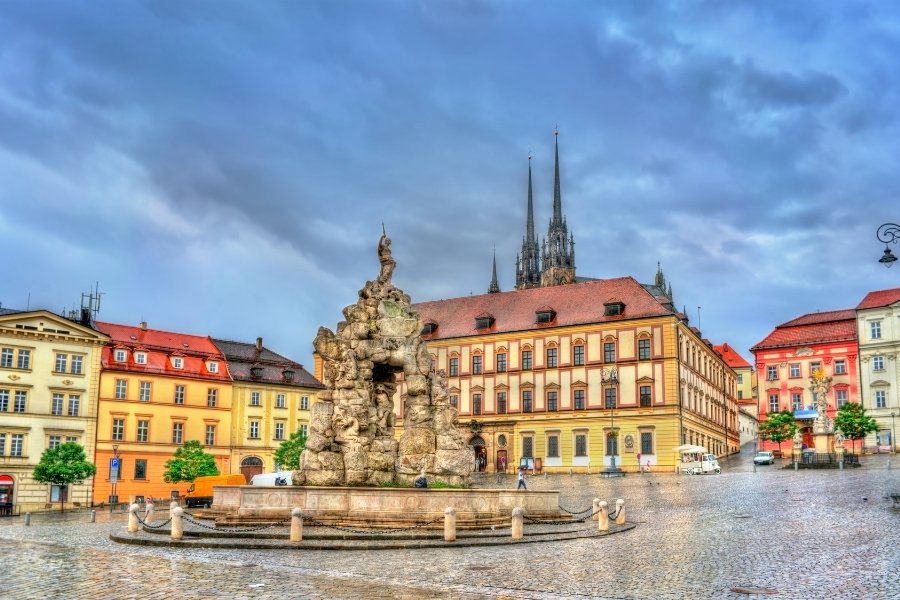 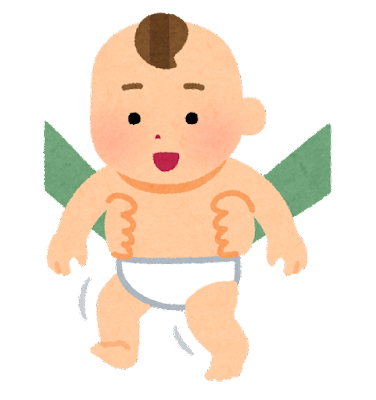 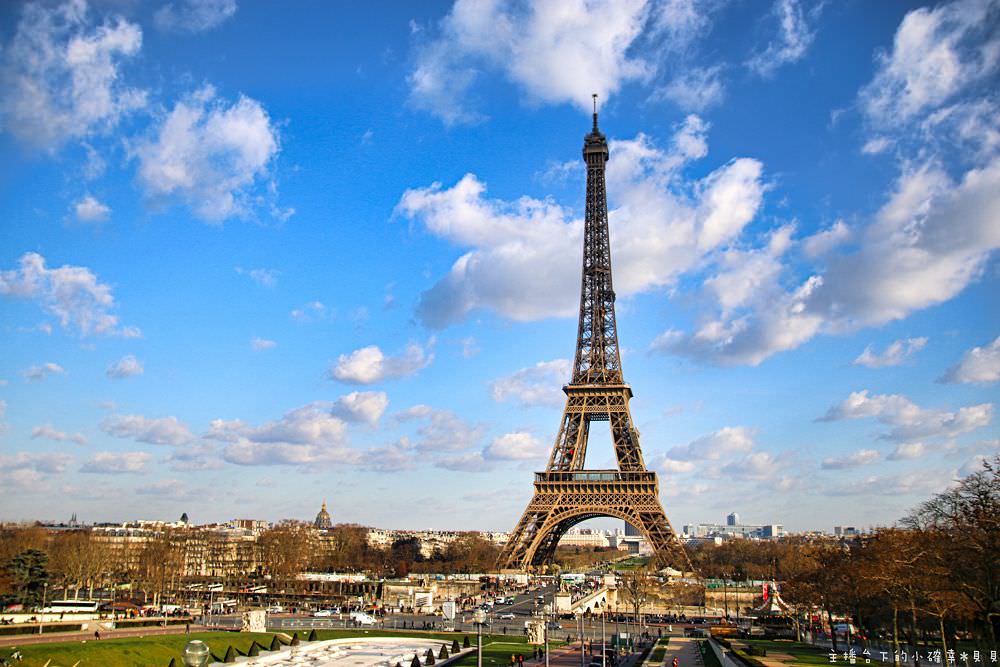 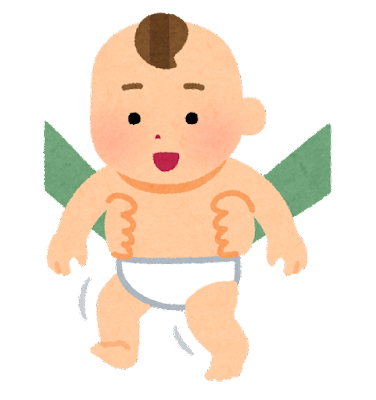 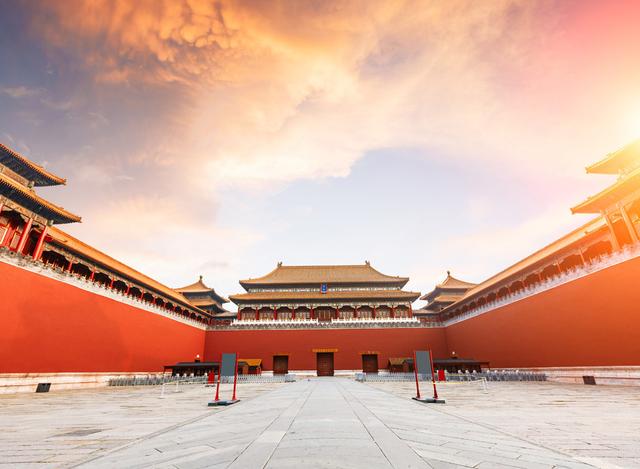 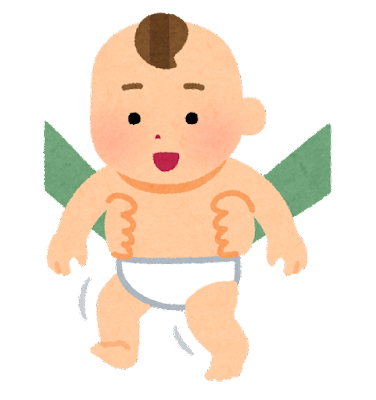 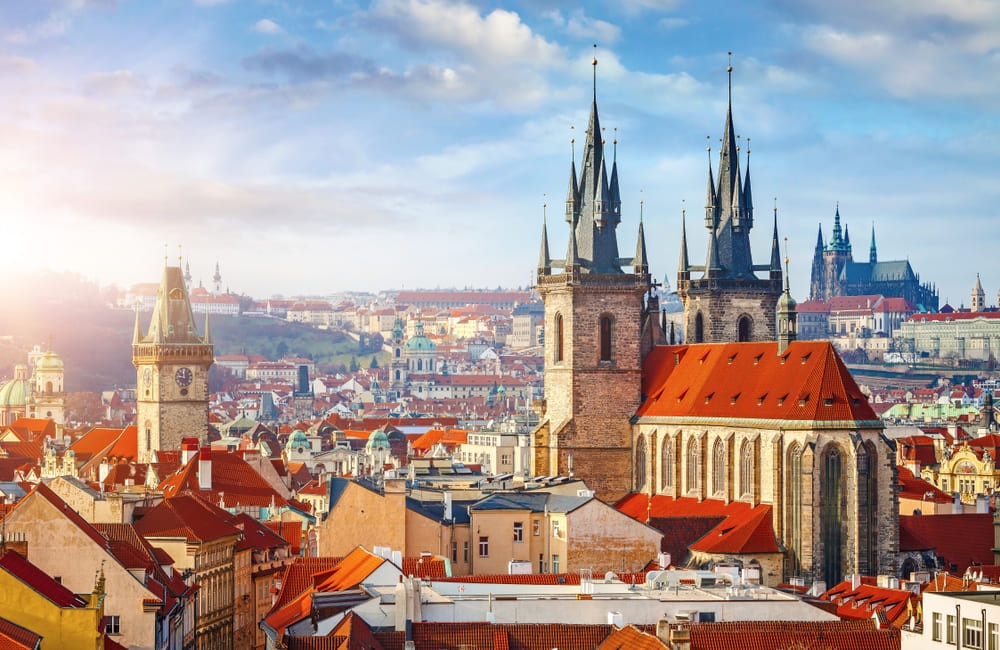 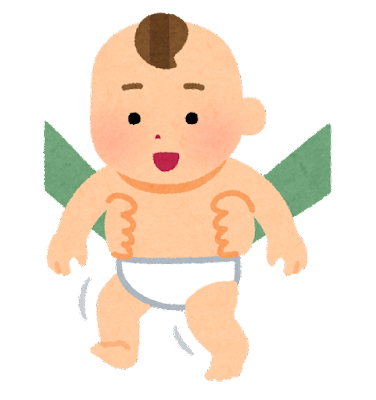 1.
除了……以外
Chúle……yǐwài
我除了kofola以外，还喝过cola
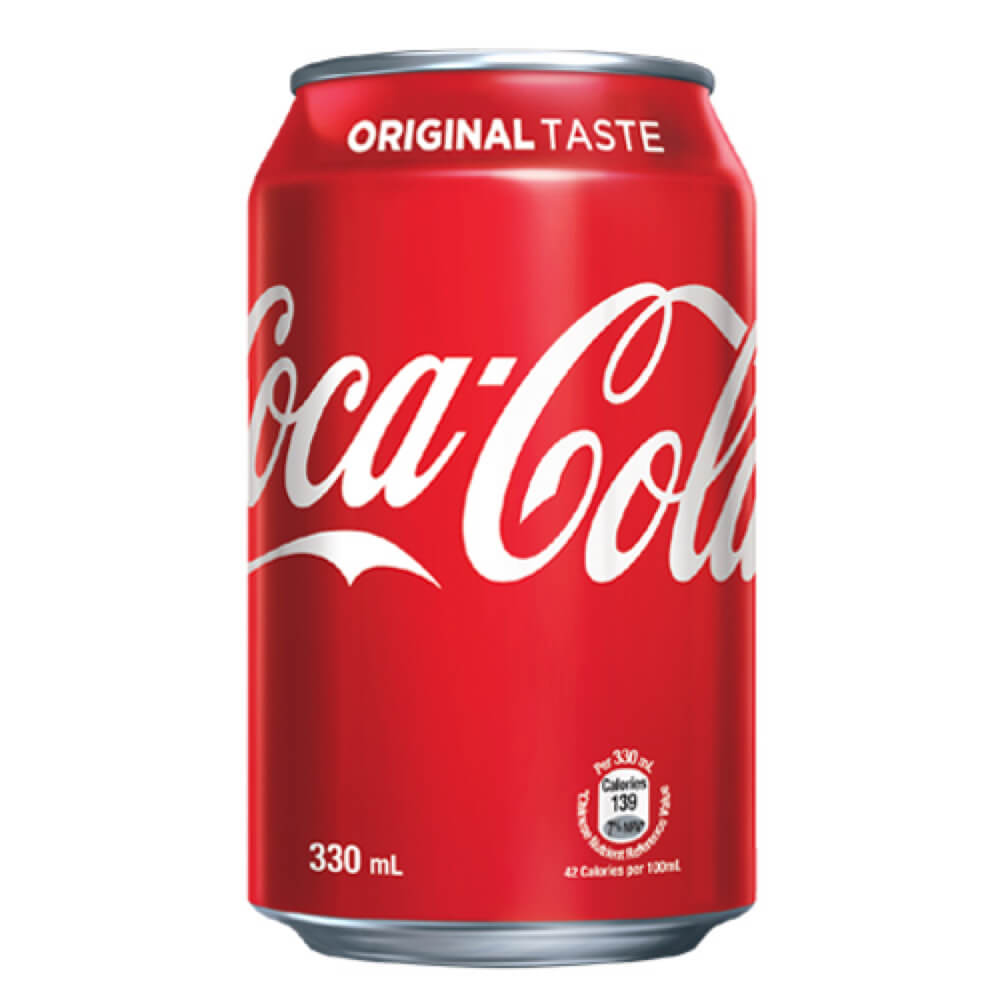 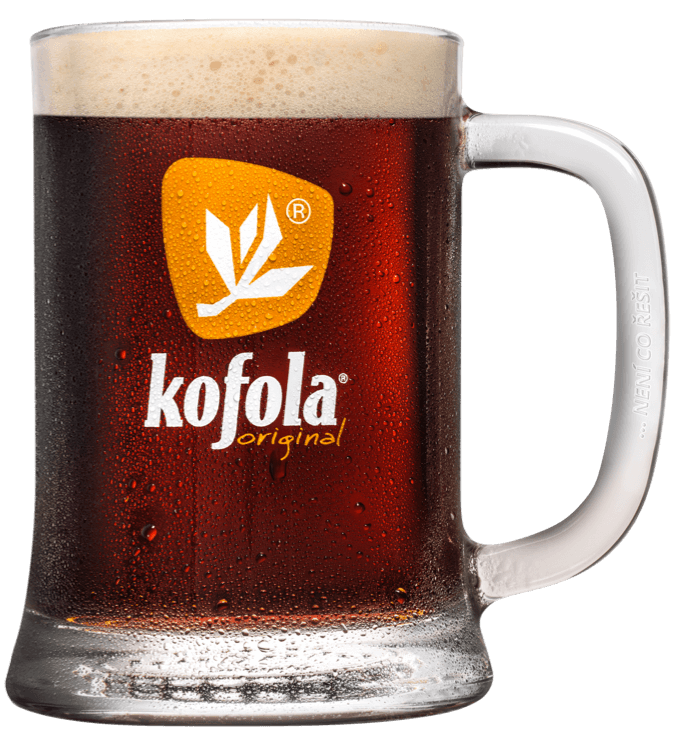 除了……以外
Chúle……yǐwài
我住在宿舍，除了方便以外，还因他比较便宜。
除了 + A + 以外，还 + B
Chúle            yǐwài
我除了学过英文以外，还学过日文。
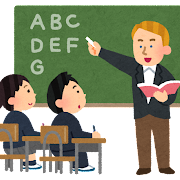 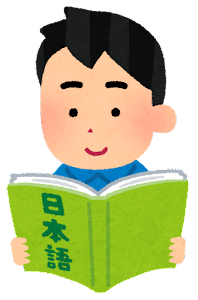 你除了学中文，还学了什么语言?
你除了学中文，还学了什么?
你除了中文iii，还上了什么课?
除了……以外，都
Chúle……yǐwài
除了小英，大家都去过中国。
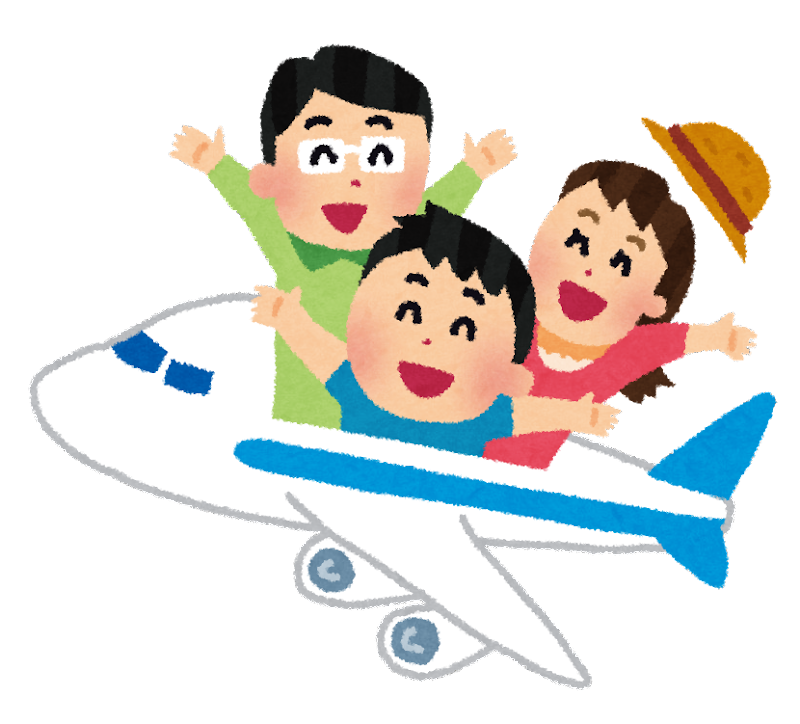 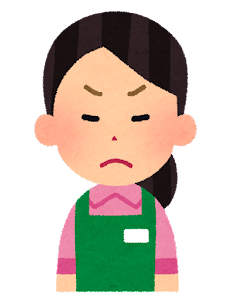 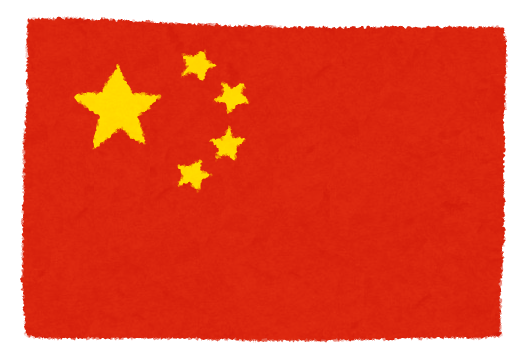 除了……以外，都
Chúle……yǐwài
除了小英，大家都去过中国。
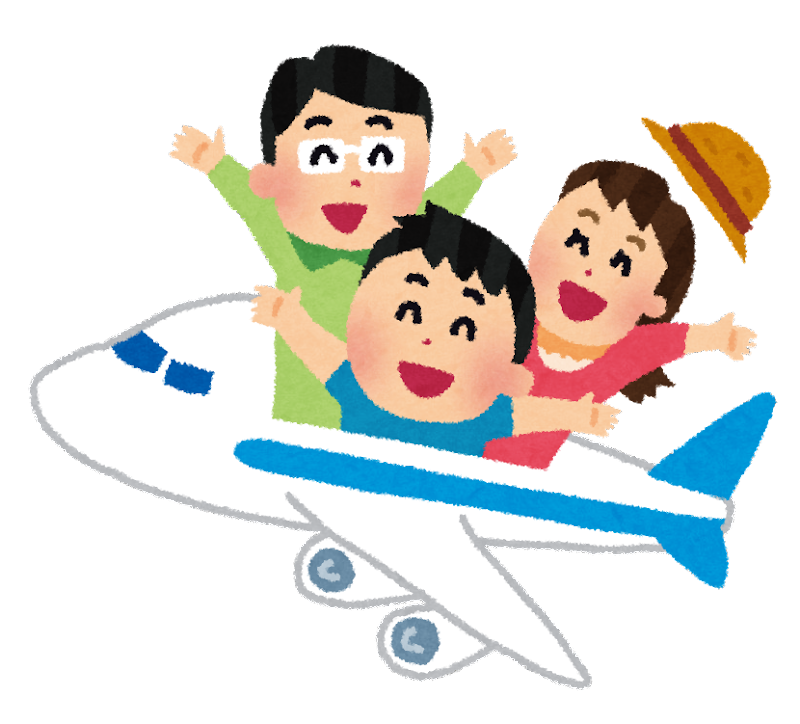 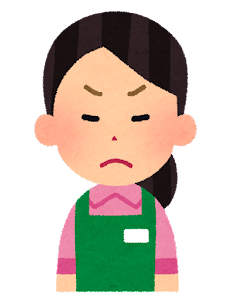 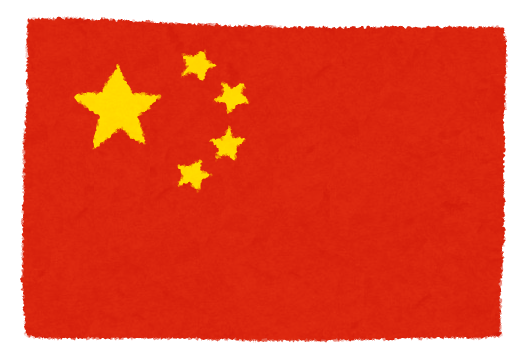 除了……以外，都
Chúle……yǐwài
我除了茄子，什么菜都吃。
                             qiézi
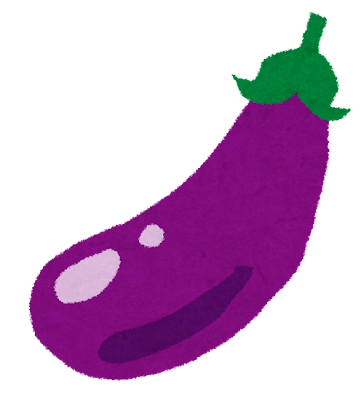 你有不吃的东西吗?
你们谁去过中国?
你们谁去过德国?
小活动
两两一组
请你问她，出生在哪里?拉东西的经验?是什么时候上的大学?是住校外的房子，还是校内的宿舍?以前是住哪里的宿舍?为什么住校外?
用是……的、除了……以外
再说Zàishuō
我不打算去日本旅行，日本东西太贵了，再说我去过日本了
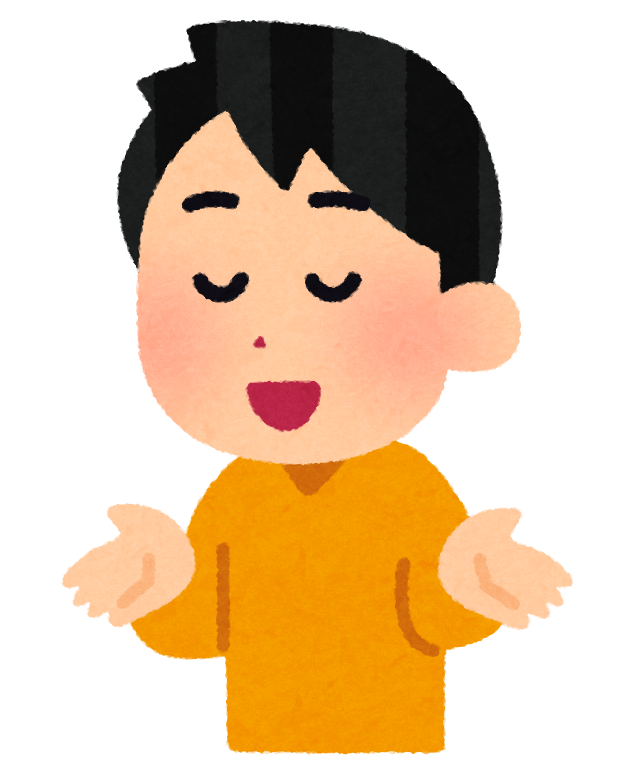 再说Zàishuō
我不打算住宿舍，除了宿舍不干净以外，还不见得比较方便，
再说宿舍也不一定能省钱
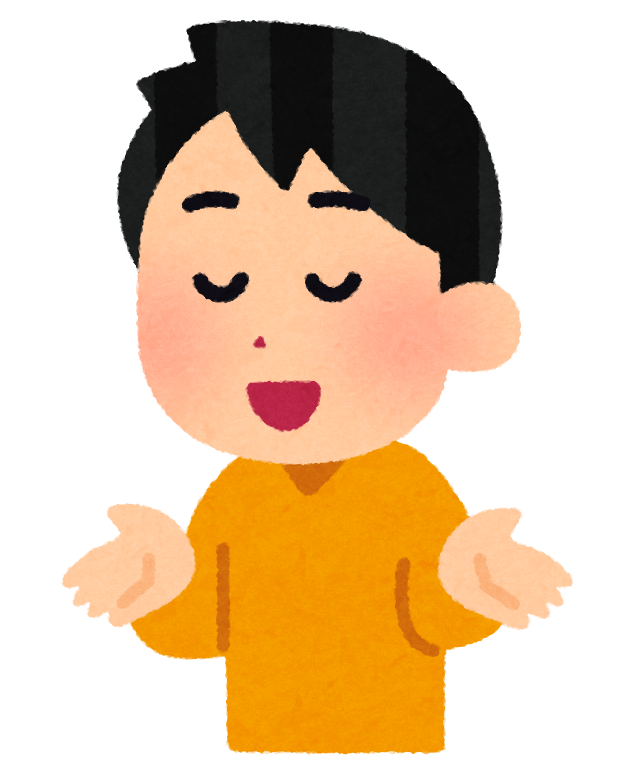 再说Zàishuō
我不想去非洲，除了天气很热以外，还很不方便，
再说那边也不安全
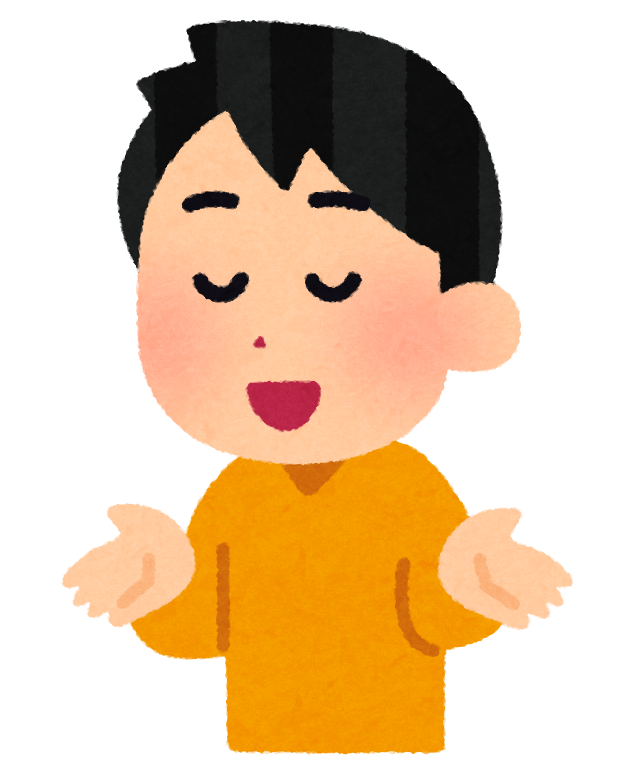 再说Zàishuō
你有什么不想去的国家吗?为什么?
Connecting sentences
A:你为什么住校外，你觉得住校内好?还是住校内好?
B:有的人喜欢住学校宿舍,觉得又方便又安全,有的人 喜欢住在校外,因为校外的房子比较便宜。
我住在校外,除了想省点儿钱以外,还为了自由。再说,住在校内也不见得很方便。
A:你为什么住________，你觉得住校内好?还是住校内好?
B:有的人_____________,觉得__________,有的人 _____________,因为____________。
我住在________,除了_________以外,还_________。再说______________。
Connecting sentences
A:你为什么住校外，你觉得住校内好?还是住校内好?
B:有的人喜欢住学校宿舍,觉得又方便又安全,有的人 喜欢住在校外,因为,第一,校外的房子比较便宜, 第二,住校外比较自由,第三,住在校内不见得很方便。。
A:你为什么喜欢____的生活，你觉得轻松的生活好?
还是不轻松的生活好?
B:有的人_____________,觉得__________,有的人 _____________,因为,第一,___________。
第二,_____________,第三,______________________。